Figure 3. (A) Representative output of ‘Plant Search’ using three medicinal plants (center nodes): Terminalia arjuna ...
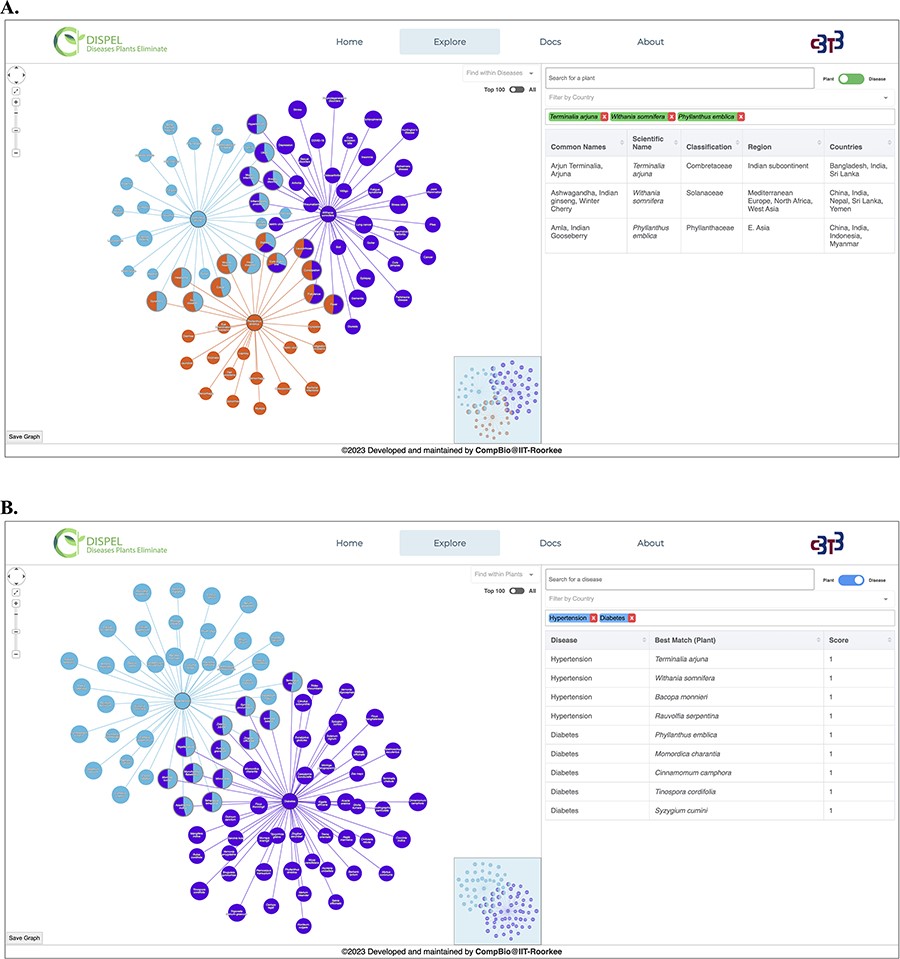 Database (Oxford), Volume 2023, , 2023, baad073, https://doi.org/10.1093/database/baad073
The content of this slide may be subject to copyright: please see the slide notes for details.
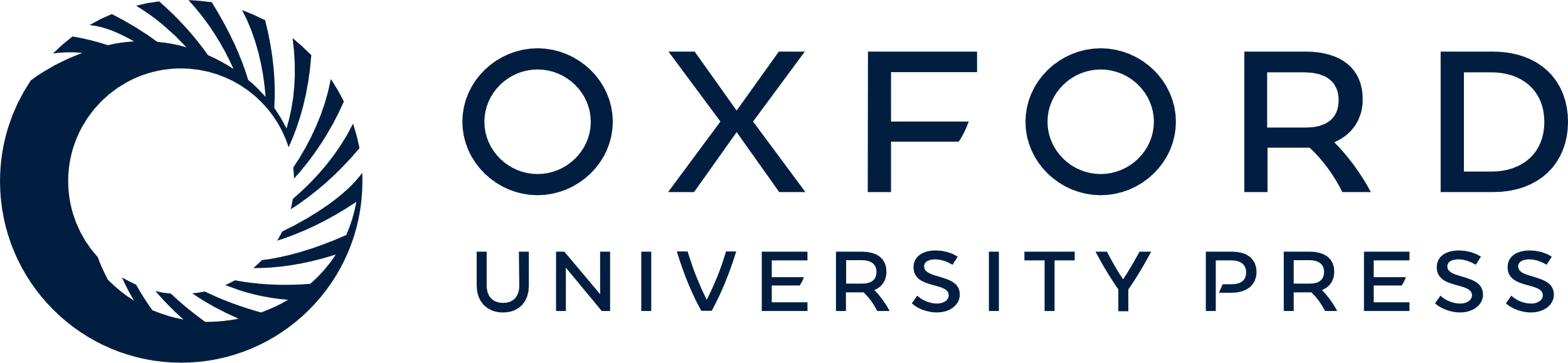 [Speaker Notes: Figure 3. (A) Representative output of ‘Plant Search’ using three medicinal plants (center nodes): Terminalia arjuna (Arjuna, light blue), Withania somnifera (Ashwagandha, purple) and Phyllanthus emblica (Amla, orange). The diseases are shown as leaf/edge nodes. (B) Representative output of ‘Disease Search’ using two diseases (center nodes): hypertension (light blue) and diabetes (purple).


Unless provided in the caption above, the following copyright applies to the content of this slide: © The Author(s) 2023. Published by Oxford University Press.This is an Open Access article distributed under the terms of the Creative Commons Attribution License (https://creativecommons.org/licenses/by/4.0/), which permits unrestricted reuse, distribution, and reproduction in any medium, provided the original work is properly cited.]
Figure 4. Clicking on the ‘Terminalia arjuna-hypertension’ link/edge displays the relevant information about the ...
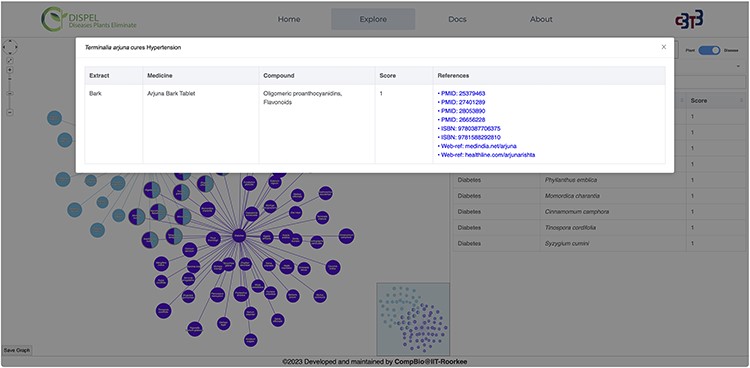 Database (Oxford), Volume 2023, , 2023, baad073, https://doi.org/10.1093/database/baad073
The content of this slide may be subject to copyright: please see the slide notes for details.
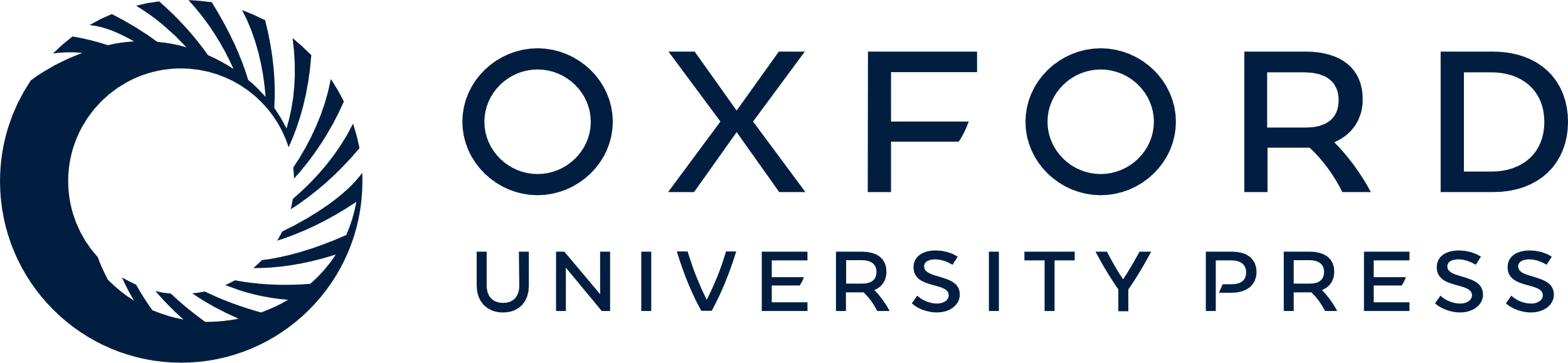 [Speaker Notes: Figure 4. Clicking on the ‘Terminalia arjuna-hypertension’ link/edge displays the relevant information about the extract (part of plant), medicine, compound, score and references.


Unless provided in the caption above, the following copyright applies to the content of this slide: © The Author(s) 2023. Published by Oxford University Press.This is an Open Access article distributed under the terms of the Creative Commons Attribution License (https://creativecommons.org/licenses/by/4.0/), which permits unrestricted reuse, distribution, and reproduction in any medium, provided the original work is properly cited.]
Figure 2. Flow chart of data preprocessing and extraction. Preprocessing involves three main steps: (i) Tokenization, ...
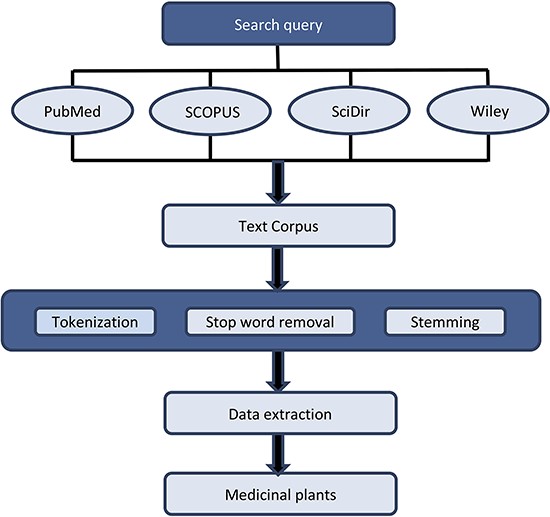 Database (Oxford), Volume 2023, , 2023, baad073, https://doi.org/10.1093/database/baad073
The content of this slide may be subject to copyright: please see the slide notes for details.
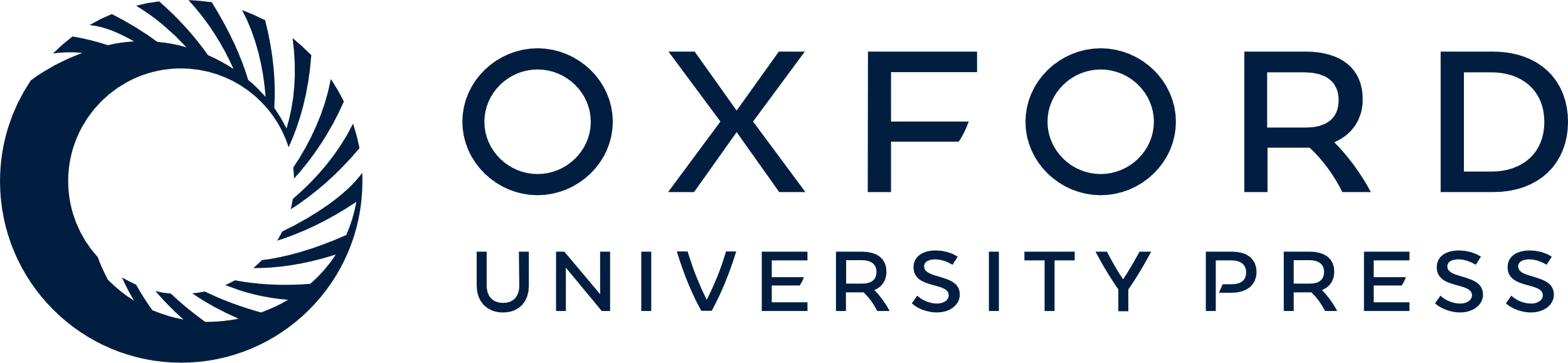 [Speaker Notes: Figure 2. Flow chart of data preprocessing and extraction. Preprocessing involves three main steps: (i) Tokenization, (ii) Stop word removal and (iii) Stemming. For data extraction, Python and Natural Language Toolkit were used.


Unless provided in the caption above, the following copyright applies to the content of this slide: © The Author(s) 2023. Published by Oxford University Press.This is an Open Access article distributed under the terms of the Creative Commons Attribution License (https://creativecommons.org/licenses/by/4.0/), which permits unrestricted reuse, distribution, and reproduction in any medium, provided the original work is properly cited.]
Figure 1. Schematic representation of overall strategy used in the construction of DISPEL database.
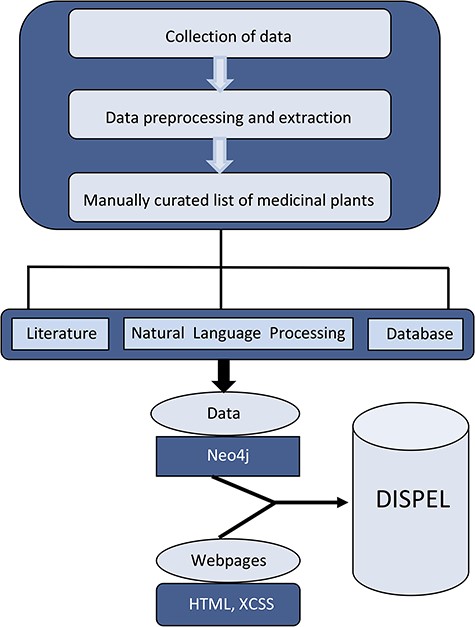 Database (Oxford), Volume 2023, , 2023, baad073, https://doi.org/10.1093/database/baad073
The content of this slide may be subject to copyright: please see the slide notes for details.
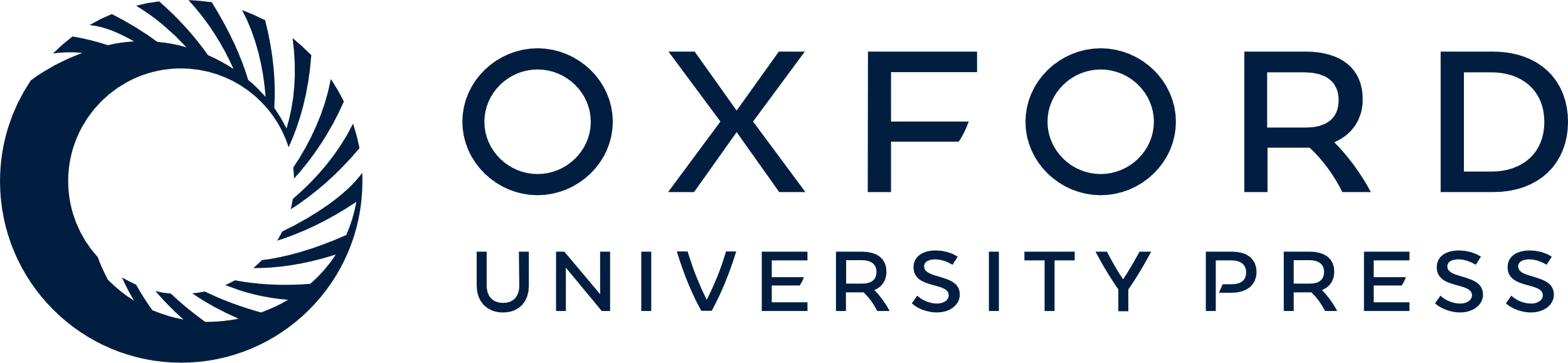 [Speaker Notes: Figure 1. Schematic representation of overall strategy used in the construction of DISPEL database.


Unless provided in the caption above, the following copyright applies to the content of this slide: © The Author(s) 2023. Published by Oxford University Press.This is an Open Access article distributed under the terms of the Creative Commons Attribution License (https://creativecommons.org/licenses/by/4.0/), which permits unrestricted reuse, distribution, and reproduction in any medium, provided the original work is properly cited.]